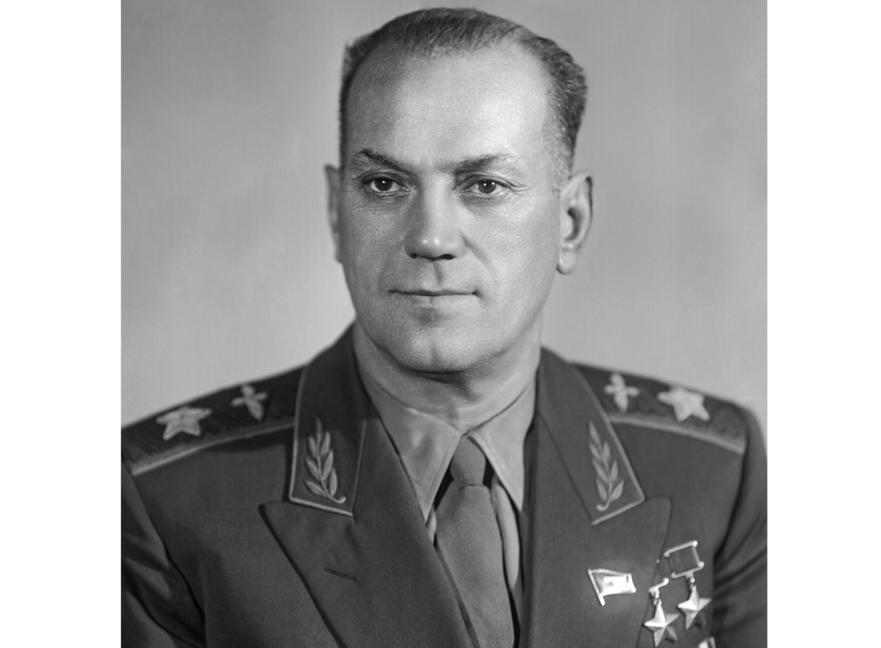 Герой Советского Союза маршал авиации Савицкий Евгений Яковлевич
МБОУ СОШ № 3 ст. Крепостная МО Северский район
Введение
Евгений Яковлевич Савицкий — выдающийся советский военачальник, маршал авиации, герой Советского Союза. Его жизнь и карьера являются примером мужества, отваги и преданности Родине.
Ранние годы
Родился  декабря  года.
В юности увлекался авиацией и мечтал стать лётчиком.
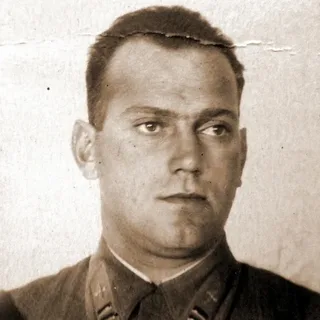 Начало военной карьеры
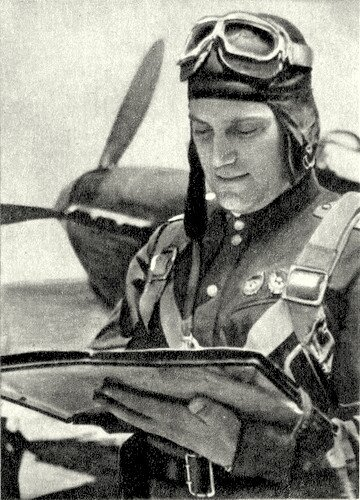 В  году окончил военную авиационную школу.
Служил в различных военных частях, набираясь опыта и совершенствуя свои навыки.
Великая Отечественная война
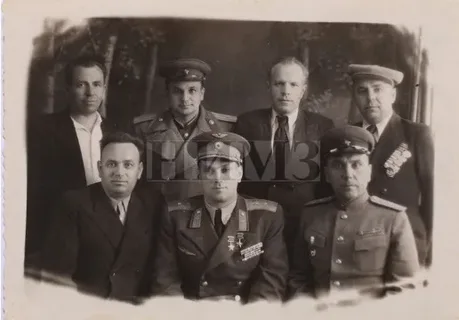 Во время Великой Отечественной войны Евгений Яковлевич проявил себя как талантливый лётчик и командир.
Участвовал в многочисленных боевых операциях, демонстрируя мужество и героизм.
Подвиги в воздухе
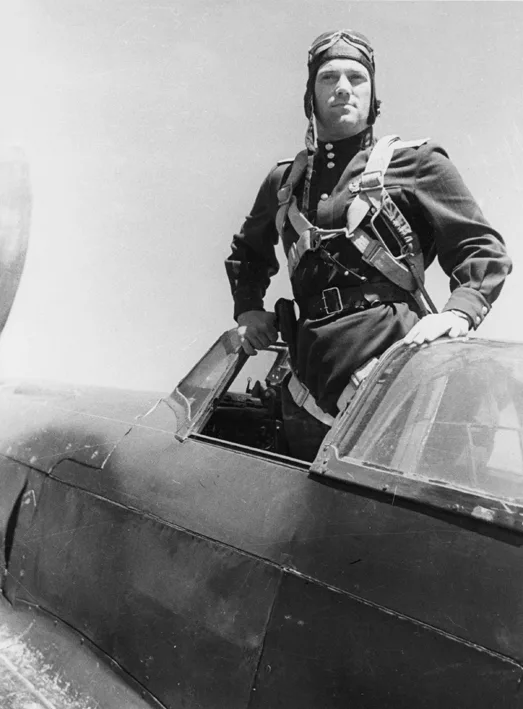 Совершил более  боевых вылетов.
Участвовал в воздушных боях, сбивая вражеские самолёты.
Награды и звания
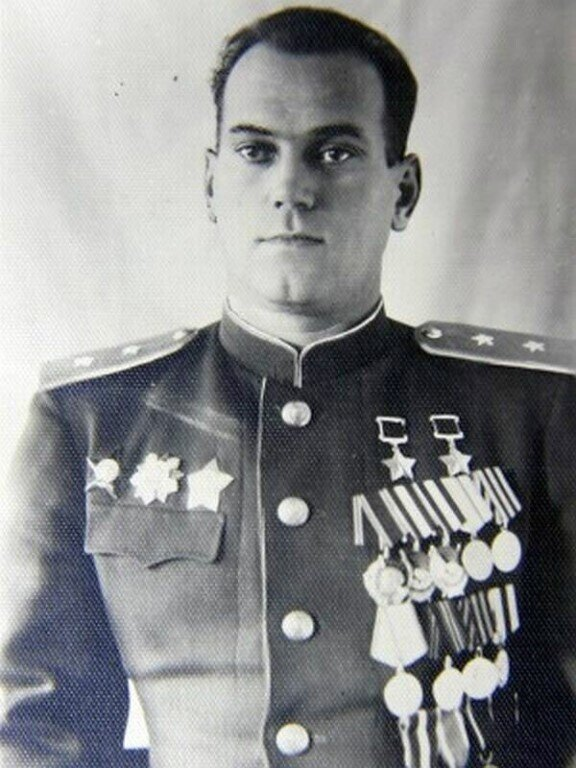 За свои подвиги был удостоен звания Героя Советского Союза.
Также награждён множеством других орденов и медалей.
Послевоенная карьера
После окончания войны продолжил службу в ВВС.
Занимал различные командные должности, внося значительный вклад в развитие советской авиации.
Вел большую просветительскую работу среди молодежти
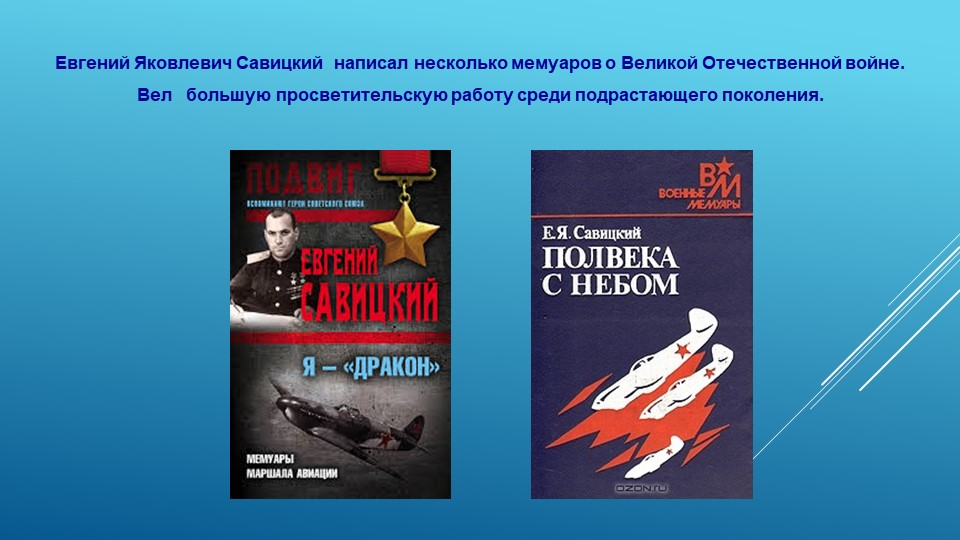 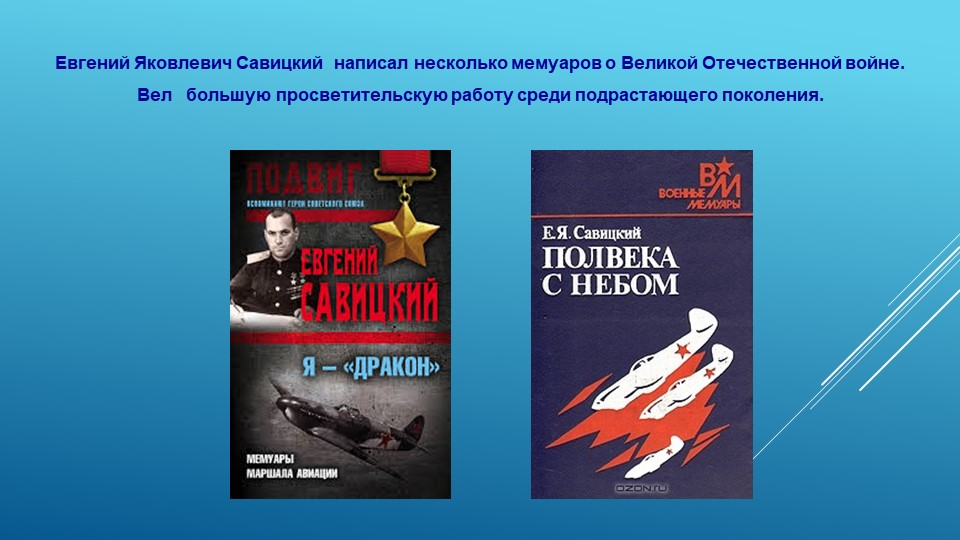 Память
Имя Евгения Яковлевича Савицкого навсегда останется в истории как пример мужества и преданности Родине.
Его подвиги вдохновляют новые поколения на служение своей стране и народу. Бронзовый бюст установлен на его Родине г. Новороссийск.
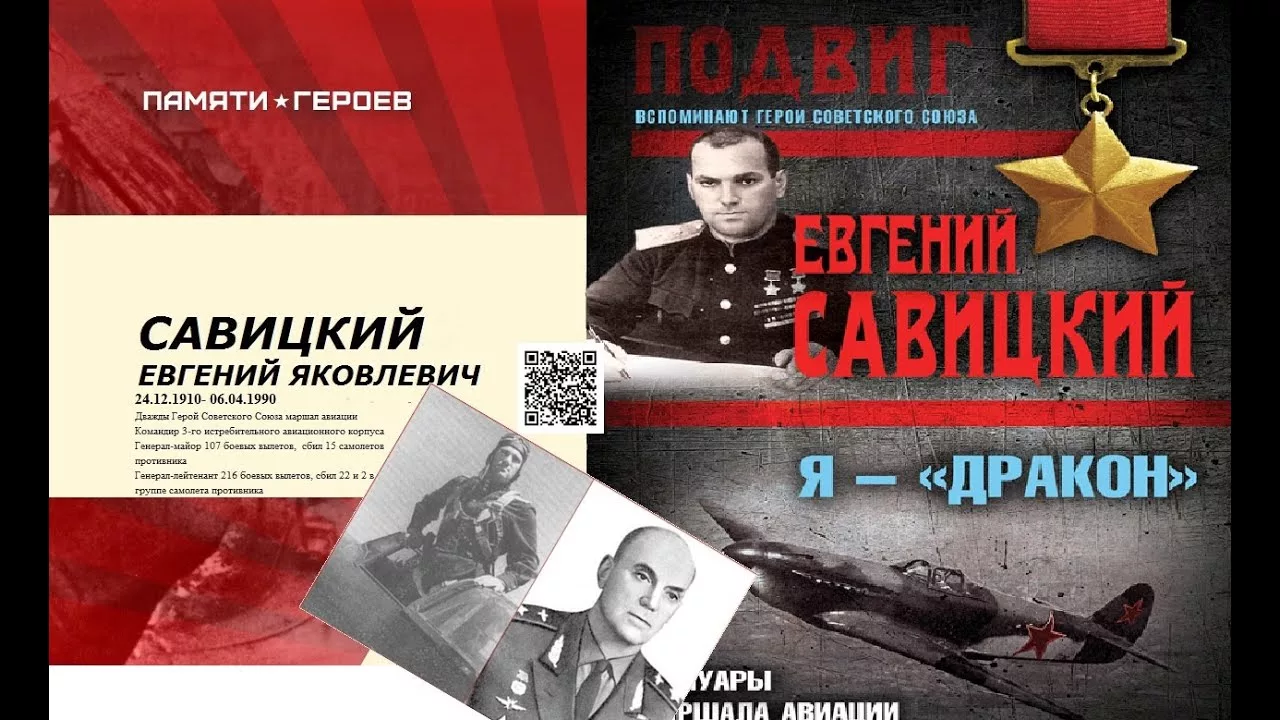 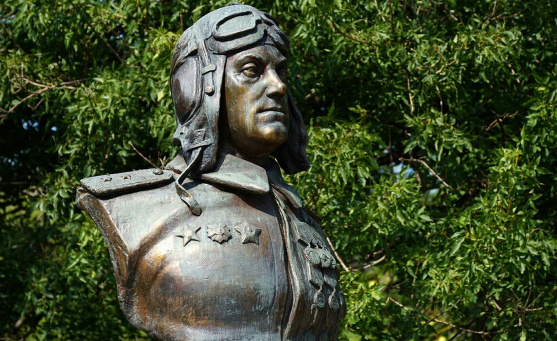 Заключение
Евгений Яковлевич Савицкий — настоящий герой, который посвятил свою жизнь защите Родины. Его пример вдохновляет нас быть сильными, смелыми и преданными своей стране.
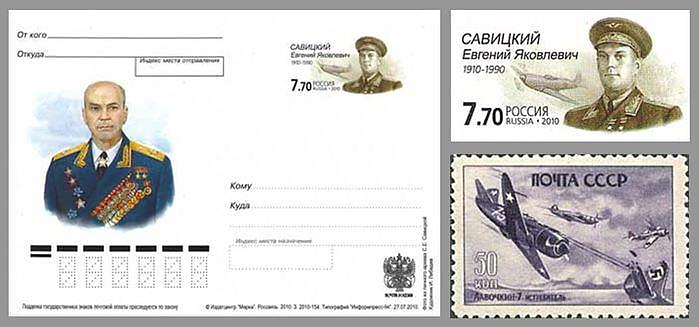